MAGAZINE SOCIAL MEDIA
Here is where your presentation begins
TABLE OF CONTENTS
ABOUT US
CONTENT PLAN
1
4
Here you could describe the topic of the section
Here you could describe the topic of the section
ANALYSIS
BUDGET
2
5
Here you could describe the topic of the section
Here you could describe the topic of the section
STRATEGY
KPI OVERVIEW
3
6
Here you could describe the topic of the section
Here you could describe the topic of the section
01
ABOUT US
You could enter a subtitle here if you need it
OUR HISTORY
2000
2010
2020
Despite being red, Mars is a cold place
It’s a gas giant and the biggest planet
Mercury is the smallest planet
2005
2015
Venus has a beautiful name
Saturn is a gas giant and has rings
WHAT SETS US APART?
Here you could state one of your qualities
Here you could state one of your qualities
Here you could state one of your qualities
Here you could state one of your qualities
Here you could state one of your qualities
This is a quote, words full of wisdom that someone important said and can make the reader get inspired”
—SOMEONE FAMOUS
GUIDING PRINCIPLES
MISSION
VISION
Mercury is the closest planet to the Sun and the smallest one in the Solar System
Venus has a beautiful name and is the second planet from the Sun. It’s terribly hot
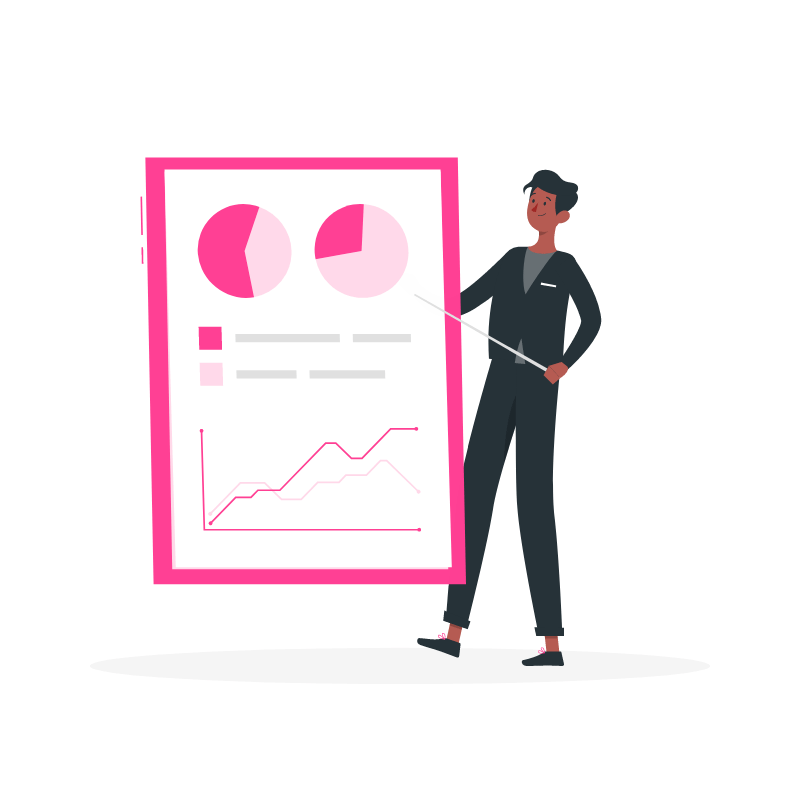 02
ANALYSIS
You could enter a subtitle here if you need it
AUDIENCE DEMOGRAPHICS
EDUCATION
AGE RANGE
HOBBIES
Mercury
40%
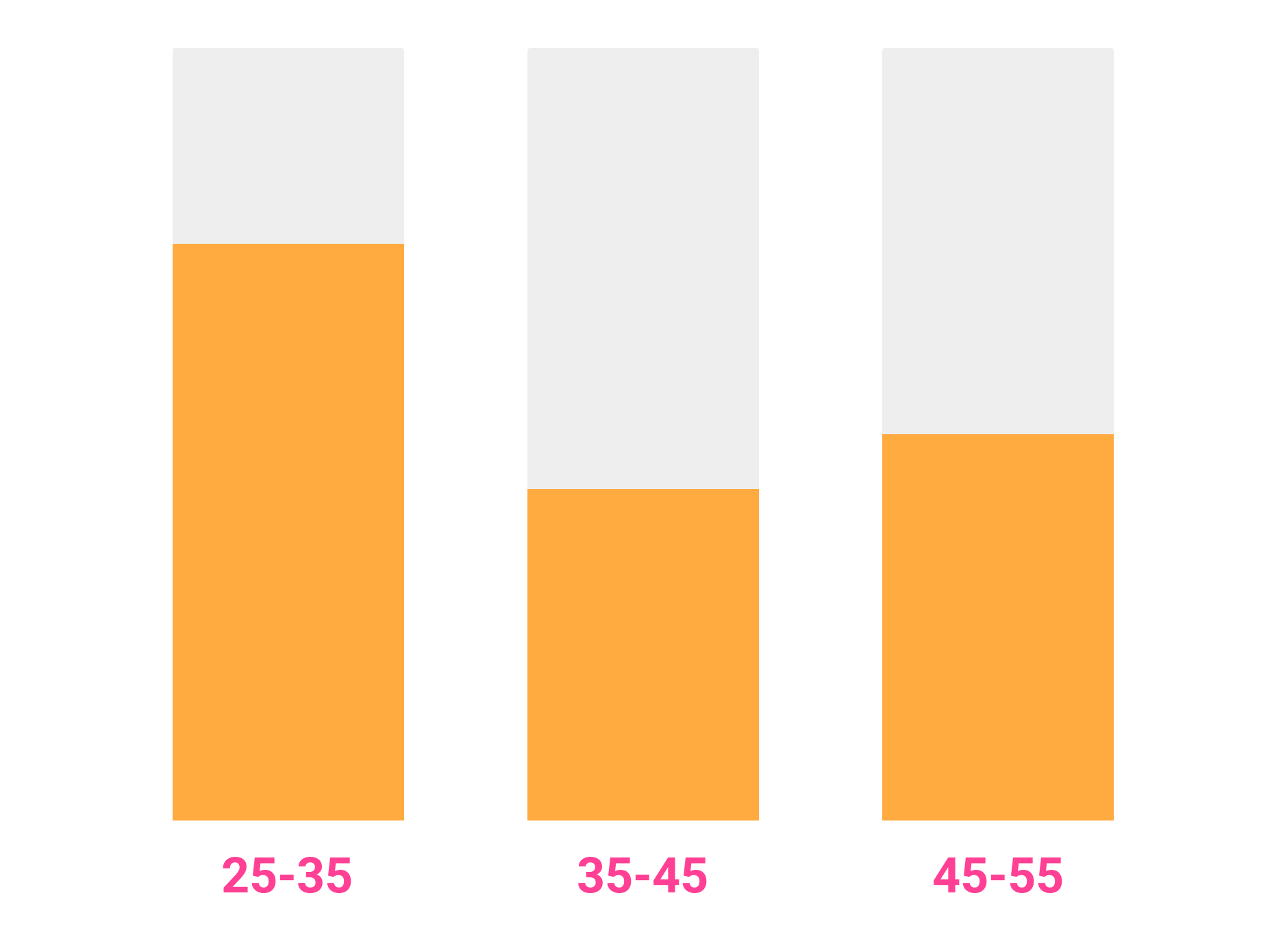 Mars
60%
Venus
To modify this graph, click on it, follow the link, change the data and paste the new graph here
TOP SOCIAL NETWORKING SITES
70%
90%
40%
BUYER PERSONA
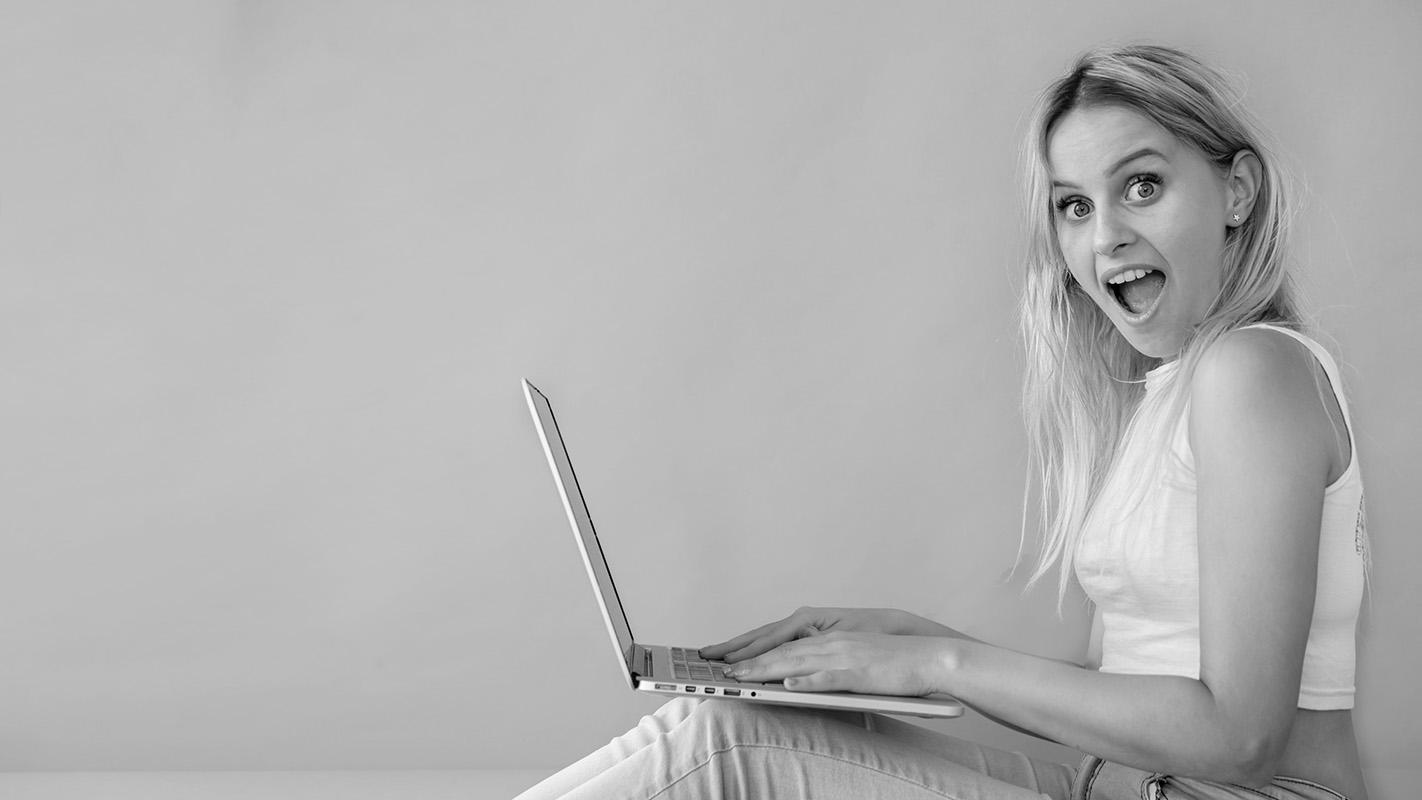 AGE: 25-30
GENDER: Female
STUDIES: Degree in Advertising
LOCATION: Madrid, Spain
JOB: Publicist and public relations
Sociable
Extrovert
Sensible
Perceptive
Observant
INCOME RANGE:$1500-2000
MARITAL STATUS: Single
HOBBIES: Social media
ANALYZING THE COMPETITION
1
2
3
NEPTUNE
MARS
MERCURY
Neptune is the farthest planet from the Sun
Despite being red, Mars is a cold place
Mercury is the closest planet to the Sun
AWESOME WORDS
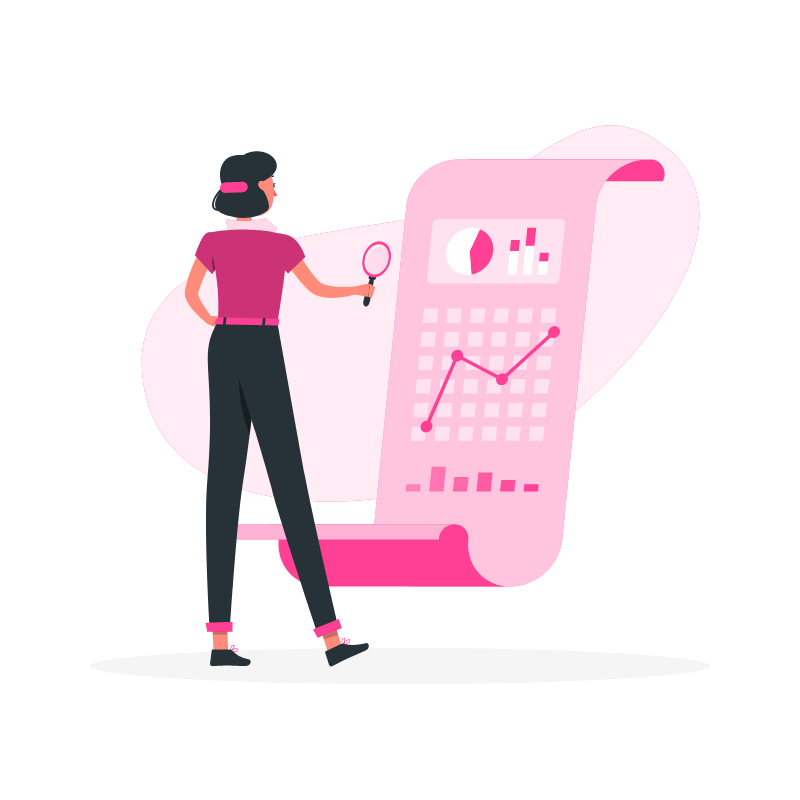 03
STRATEGY
You could enter a subtitle here if you need it
STRATEGY
STEP 3
5
Mars is a very cold place
STEP 1
4
Venus has a beautiful name
STEP 4
It’s a gas giant and the biggest
3
1
STEP 2
2
It’s a gas giant and has rings
STEP 5
Mercury is the smallest planet
INTERACTIONS WITH DIFFERENT USERS
75%
50%
MARS
MERCURY
Mars is actually a cold place
Mercury is the smallest planet
GOALS
JUPITER
NEPTUNE
SATURN
1
2
3
It’s a gas giant and the biggest
Neptune is the farthest planet
Saturn is the ringed one
VENUS
MARS
MERCURY
4
5
6
Venus has a beautiful name
Mars is actually a cold place
Mercury is the smallest planet
04
CONTENT PLAN
You could enter a subtitle here if you need it
OUR AREAS OF EXPERTISE
MERCURY
NEPTUNE
Mercury is the closest planet to the Sun
Neptune is the farthest planet from the Sun
MARS
VENUS
Despite being red, Mars is a cold place
Venus has a beautiful name, but it’s hot
KPI OVERVIEW
5,408
Followers
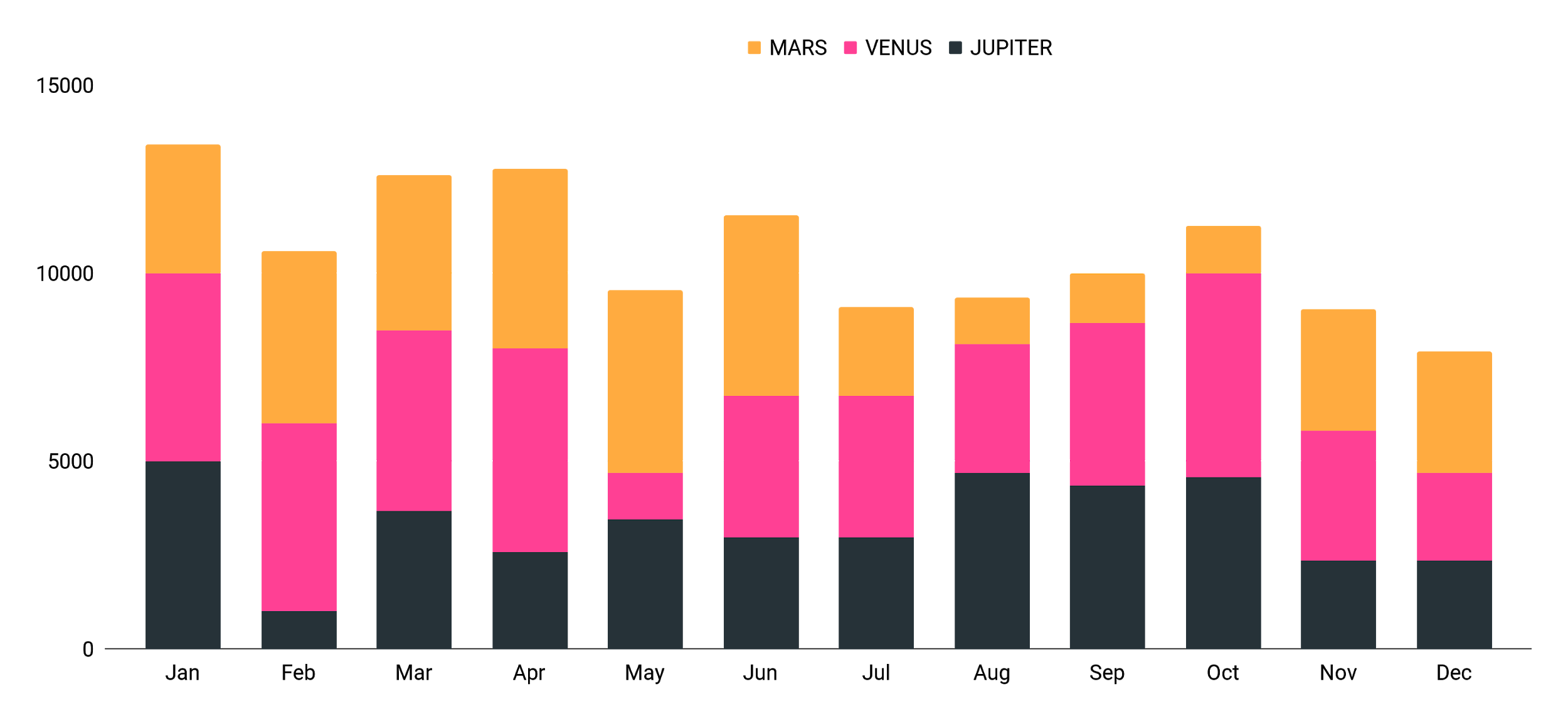 5,608
Views
608
Followers
5,608
Likes
To modify this graph, click on it, follow the link, change the data and paste the new graph here
WHAT CONTENT ARE WE GOING TO CREATE?
MERCURY
VENUS
MARS
Mercury is the closest planet to the Sun
Venus has a beautiful name, but it’s very hot
Despite being red, Mars is a cold place
PLATFORMS WE ARE GOING TO USE
SNAPCHAT
FACEBOOK
INSTAGRAM
Mars is actually a very cold place
Mercury is the smallest planet
Jupiter is the biggest planet of them all
MULTIMEDIA MOBILE WEB
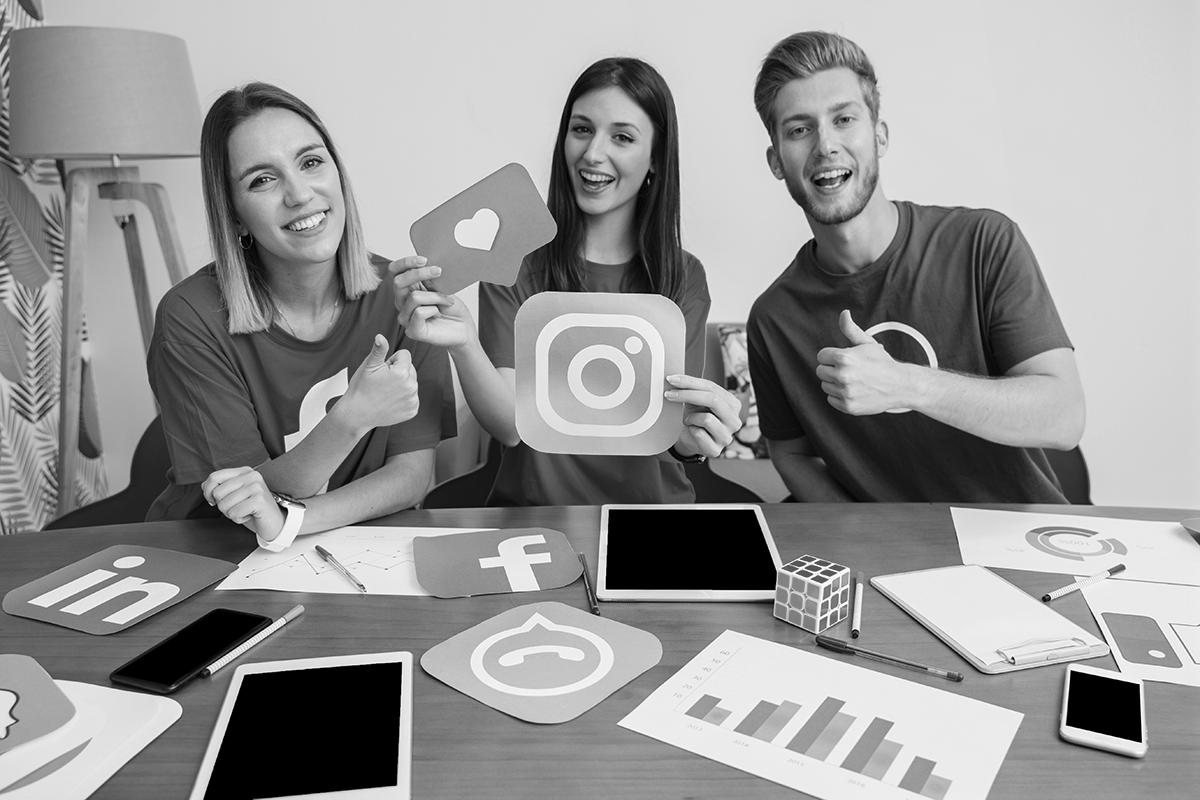 You can replace the image on the screen with your own work. Just delete this one, add yours and center it properly
461,781,310
Big numbers catch your audience’s attention
CONTENT SHARING PLAN
WHAT TONE ARE WE GOING TO USE?
Mercury is the closest planet to the Sun and the smallest one in the Solar System—it’s only a bit larger than the Moon
CALENDAR
DAY 1
Venus has a beautiful name
DAY 2
Mars is a very cold place
DAY 3
It’s a gas giant and has rings
DAY 4
Mercury is the smallest planet
05
BUDGET
You could enter a subtitle here if you need it
BUDGET
50,000
Instagram
20,000
Youtube
5,000
Facebook
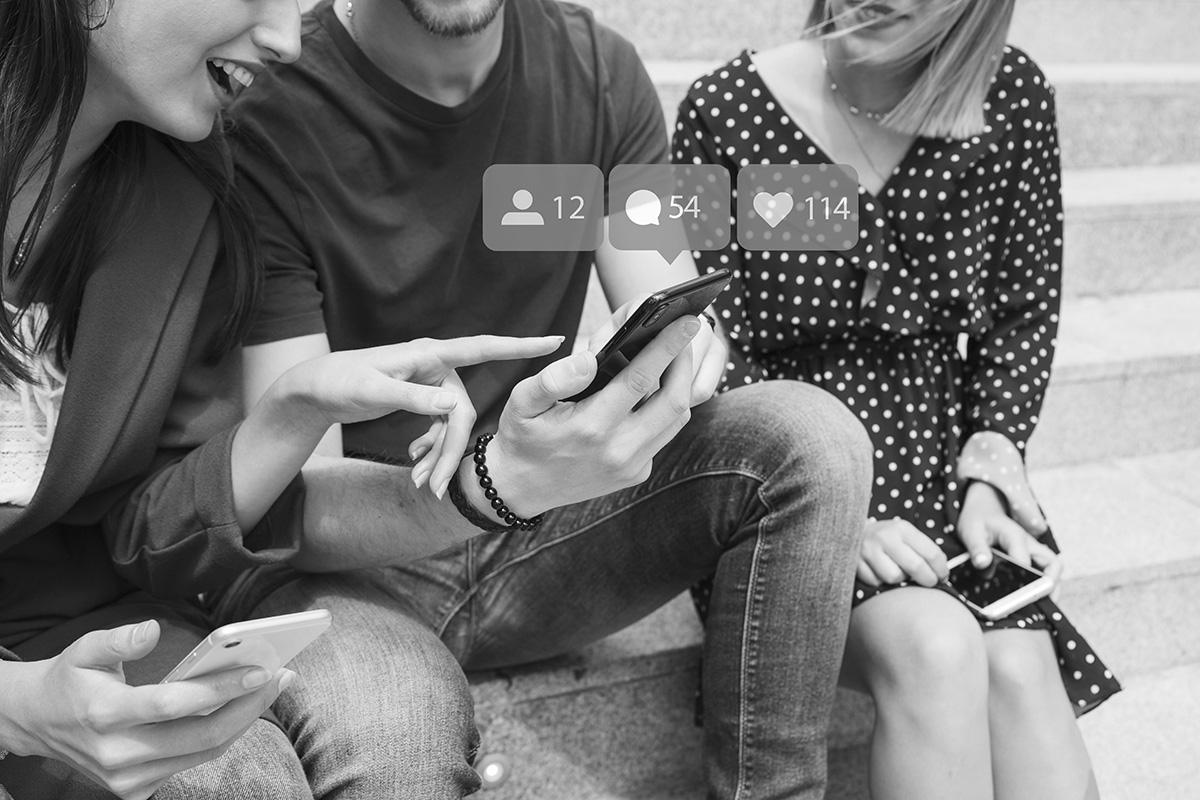 A PICTURE REINFORCE
THE CONCEPT
Images reveal large amounts of data, so remember: use an image instead of a long text
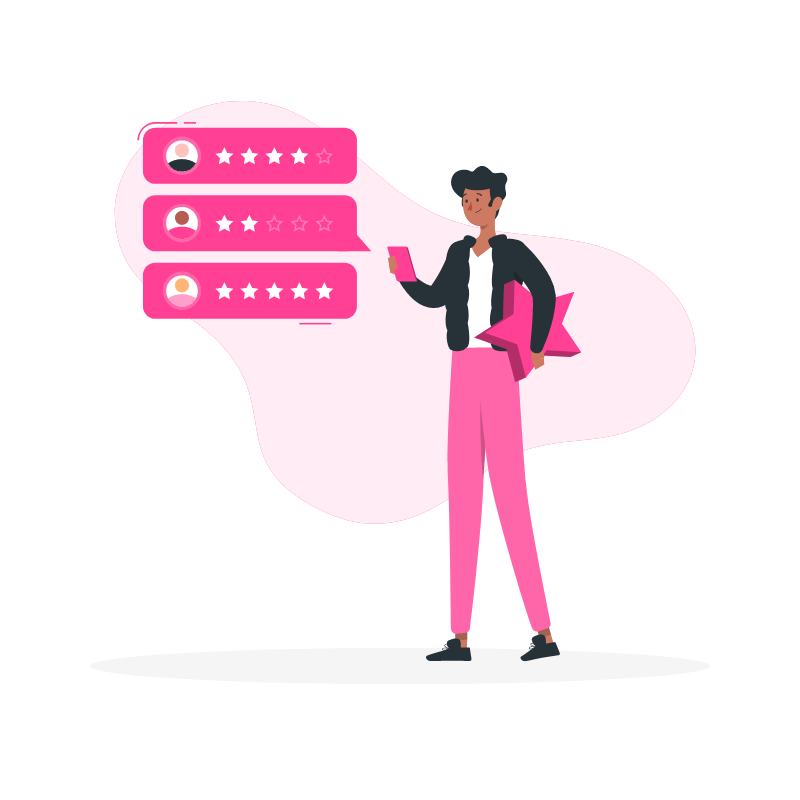 06
KPI OVERVIEW
You could enter a subtitle here if you need it
KPI OVERVIEW
TOTAL LEADS
 5,408
SALE-READY LEADS
 408
NEW CUSTOMERS
 408
NEW REVENUE
 $50,408
A PICTURE IS WORTH A THOUSAND WORDS
OUR TEAM
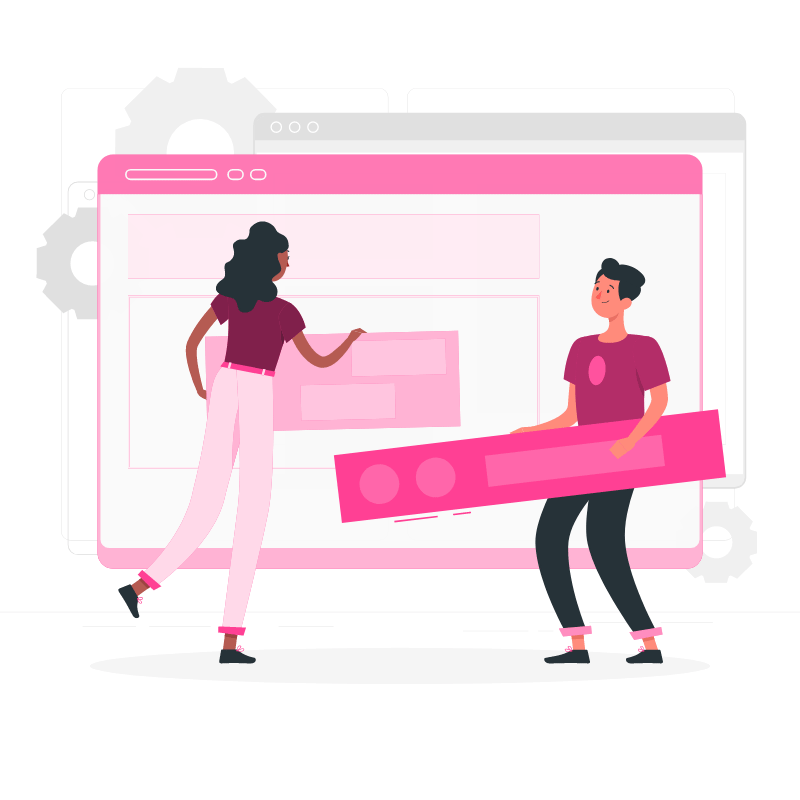 HELENA JAMES
Here you can talk a bit about this person
JOHN SMITH
Here you can talk a bit about this person
POTENTIAL COUNTRIES
Mercury is the closest planet to the Sun and the smallest one in the Solar System
THANKS
Do you have any questions?
great_ppt@outlook.com
+1(540) 328-0772
www.greatppt.com
Please keep this slide for attribution
Fonts & colors used
This presentation has been made using the following fonts:
Krona One
(https://fonts.google.com/specimen/Krona+One)

Manjari
(https://fonts.google.com/specimen/Manjari)
#ff4094
#ffab40
#263238
#eeeeee
Use our editable graphic resources...
You can easily resize these resources without losing quality. To change the color, just ungroup the resource and click on the object you want to change. Then, click on the paint bucket and select the color you want. Group the resource again when you’re done. You can also look for more infographics on Slidesgo.
FEBRUARY
JANUARY
MARCH
APRIL
PHASE 1
Task 1
FEBRUARY
MARCH
APRIL
MAY
JUNE
JANUARY
Task 2
PHASE 1
Task 1
Task 2
PHASE 2
Task 1
Task 2
...and our sets of editable icons
You can resize these icons without losing quality.
You can change the stroke and fill color; just select the icon and click on the paint bucket/pen.
In Google Slides, you can also use Flaticon’s extension, allowing you to customize and add even more icons.
Educational Icons
Medical Icons
Business Icons
Teamwork Icons
Help & Support Icons
Avatar Icons
Creative Process Icons
Performing Arts Icons
Nature Icons
SEO & Marketing Icons
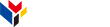 www.greatppt.com
Free Templates and Themes
Create beautiful presentations in minutes